Az internet veszélyei
Készítette: Musák Roland
Felkészítő tanár: Kis Ágnes
HISZK Kalmár Zsigmond Szakgimnáziuma és Szakiskolája, Hódmezővásárhely
felhasználónevek
jelszavak
ismeretlenek
mobiltelefon
levélszemetek
hackerek
hamisítás
csalás
facebook
ügyintézés
zsarolás
óvatosság
vÍrusok
rablás
hirdetés
letöltés
chatelés
wifi
twitter
számítógép
ártalmasság
lejáratás
harag
kiközösítés
reklámok
pénzlopás
online zaklatások
internet
bánkódás
laptop
hazugságok
videók
Veszélyek
szexualitás
megvezetések
játékok
képek
visszaélés
személyes programok
idegesség
biztonságtalanság
email
zavartság
átverés
ebay
letörtség
betörés
biztonság
személyiséglopás
felelőtlenség
megszégyenítés
rosszindulat
internet
lakcím
magány
illegális tartalmak
szülők
feltöltés
személyiséglopás
Tartalomjegyzet
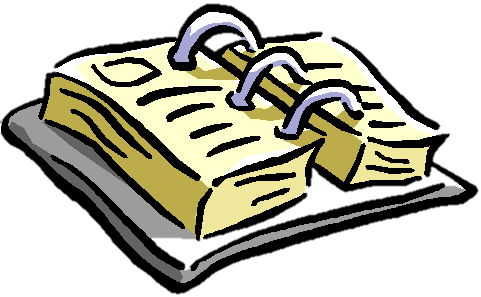 Digitális bennszülöttek
Ajánlás a gyerekeknek
Kvíz
Források
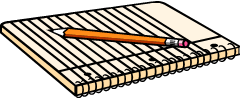 Vége
Digitális bennszülöttek
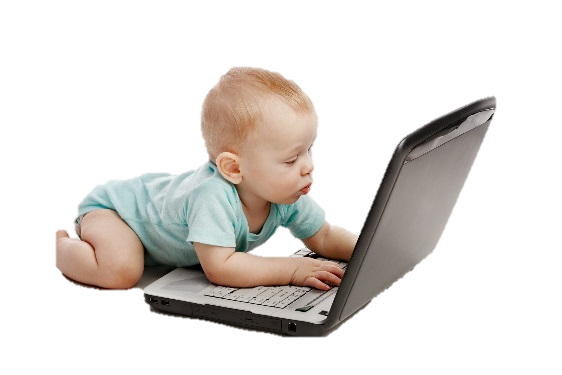 Azok a gyerekek, akik a számítógép, internet világában nőttek fel.
A világhálót minden nap használják, ami sok problémát okozhat:
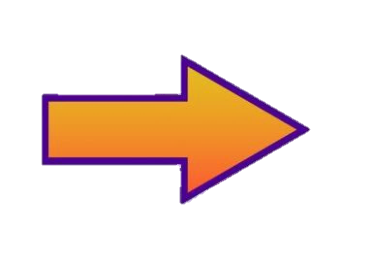 .
Tartalmak fel/le töltése.
Közzéteszik saját maguk vagy mások személyes adatait.
Felelőtlenül megosztják jelszavaikat.
Internetes zaklatások.
Levélszemetet nyitnak meg.
Felelőtlenül kattintanak bármilyen linkre anélkül, hogy tudnák, biztonságos oldalra vezet-e.
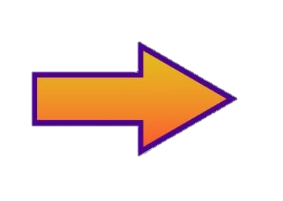 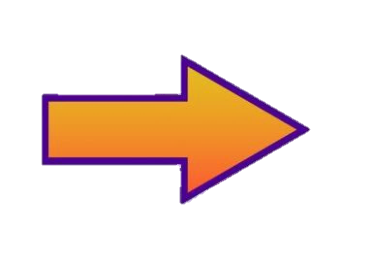 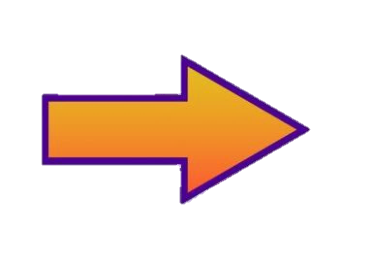 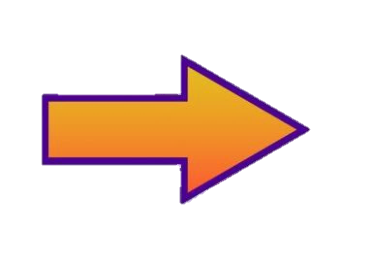 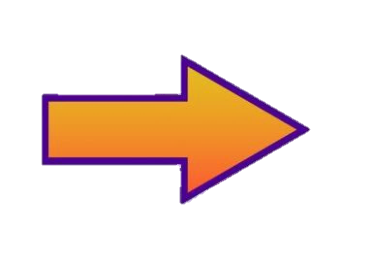 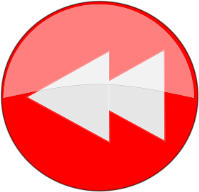 A jelszó
Egy jelből vagy jelsorból álló kifejezés, melyet azonosításnál, illetve hitelesítéshez használunk. Jelszót használunk minden egyes internetes oldalunkhoz ha azt biztonságossá szeretnénk tenni. A jó jelszóhoz válasszunk olyat, amit más még nem is sejthet. Ezt azért, hogy még véletlenül se tudjanak belépni sehova a mi nevünkben.
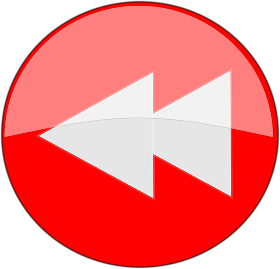 A jó jelszó
Jó jelszóhoz kerüljük
Hatóságok és a szakértők 12 betűből álló jelszót tartanak jónak, amelyben számok, kis- és nagybetűk, írásjelek váltakoznak. Pl: 12gb.Pendreiv
magánszféra jelszóba konvertálását, magyarán ezeket se használjuk:
gyerekek nevét;
házastárs nevét;
háziállat nevét;
születésnapokat;
kedvenc sportoló, zenész, művész nevét;
hobbit;
munkatársak neveit.
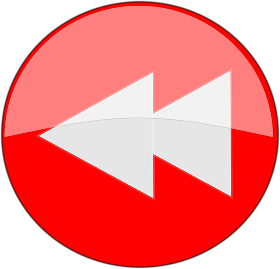 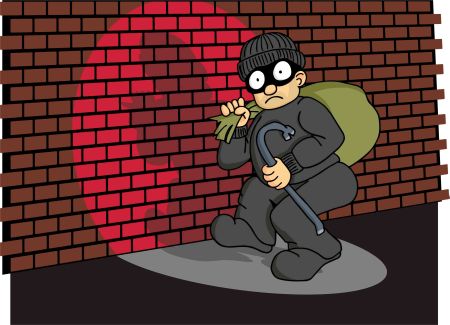 A Facebook, azaz mindennapjaink tudója
Sok az olyan fiatal, aki csak azért használja, hogy ne legyen kivétel, mert vannak akik szerint „ciki” ha nincs Facebook-ja az illetőnek, így gyakran iskolai szívatások szoktak lenni. 
Mások viszont kapcsolattartás céljából használják, mert barátaival, családjával csak nagyon ritkán tud találkozni.
Sajnos sok a hamis profil, amivel sokan visszaélnek. Ezt személyiség lopásnak nevezi. Az online feketegazdaságban a személyiséglopásra szakosodott bűnözők célja, hogy az illető adataival hozzáférjenek annak pénzéhez. A személyiséglopás Magyarországon még nem olyan gyakori, mint külföldön.
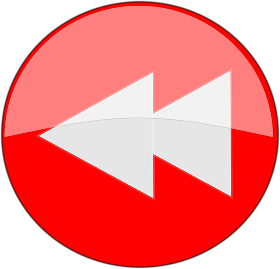 Facebook előnyei
Facebook hátrányai
Megtalálhatod régi barátaidat, és újra beszélhetsz velük.
Tarthatod a kapcsolatot a barátaiddal, függetlenül attól, hogy a világ mely pontján tartózkodnak éppen.
Folyamatosan tudod a barátaidat, családodat értesíteni mindarról, ami éppen történik veled.
Népszerűsítheted magadat, és az általad végzett munkát.
Hasonló gondolkodású, érdeklődési körű csoportokhoz, közösségekhez kapcsolódhatsz.
Megoszthatod kedvenc zenéid, videóid a barátaiddal.
Különböző játékokon játszhatsz és számos más alkalmazás is a rendelkezésedre áll.
Bármikor kommunikálhatsz a barátaiddal.
A barátaid és a családod mindig tudni fog arról, mikor hol jársz, vagy éppen mi történik veled.
A feltöltött képeiddel visszaélhetnek.
Előfordulhat, hogy olyan személlyel kötsz barátságot, akinek becstelen szándékai vannak.
Nem kívánt visszajelzést kaphatsz a barátaid által postolt minden egyes tevékenységről.
A barátaid életében történő, jelentéktelen események felesleges dramatizálásának leszel tanúja.
Amennyiben nem frissíted rendszeresen az adatvédelmi beállításokat, bárki hozzáférhet az adataidhoz, képeidhez.
A barátaid olyan képedet tehetik fel, amiről nem szeretnéd, hogy mások is lássák.
Olyan adataid is nyilvánosságra kerülhetnek, melyeket normális esetben nem adnál ki.
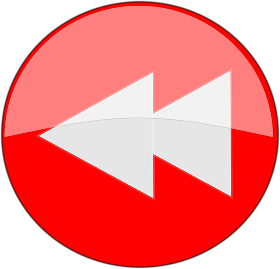 Internetes zaklatás
Internetet vagy más telekommunikációs eszközt használnak ahhoz hogy egyének, csoportok vagy szervezetek ellen zaklató jellegű cselekedeteket kövessenek el. Általában az ártatlan, fiatal lányok jönnek szóba, de vannak persze köztük fiúk is. Sajnos az áldozatok félnek bárkinek is szólni erről, mert nem mernek, vagy megfenyegette az elkövető őket. Ez lehet csak egyszeri alkalom, de sokkal több a visszajáró elkövető is.
Ezeket kellene elkerülniük a fiataloknak, vagy rögtön szólni egy megbízható felnőttnek, szülőnek, nagyobb tesónak.
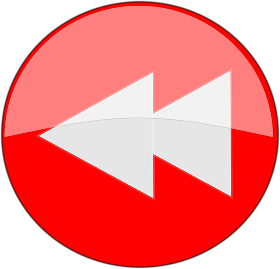 Zaklatás megelőzése
Felismerése
Mondd el, mi történik veled szüleidnek, egy megbízható felnőttnek vagy barátodnak. Ők lehet előbb felismerik a veszélyeket ha tapasztaltabbak.
Nyugodtan fordulhattok szervezetekhez is, mint pl:
Kék Vonal Gyermekkrízis Alapítvány
NISZ Nemzeti Infokommunikációs Szolgáltató Zrt
Figyeljen jobban oda gyermekére!
Ismertesse meg gyermekét az internet világgal!
Szigorítsa a biztonsági beállításokat!
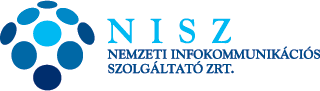 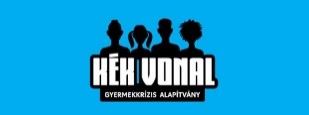 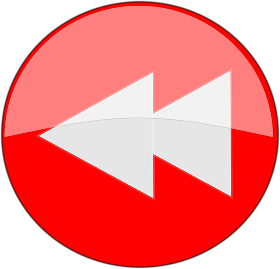 Tartalmak le és feltöltése
Tartalmak alatt képet, videót, játékot, dokumentumot értünk. Ezek fel/le töltése közben figyeljünk a törvényességre.
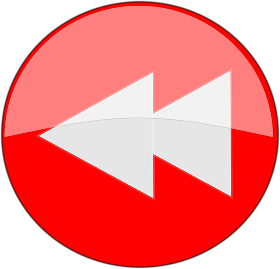 Tartalmak helyes töltése
Helytelen
Figyeljünk oda milyen oldalról töltünk le, nézzük meg, hogy megbízható-e az adott oldal.
Ellenőrizzük legális-e az oldal.
Nézzük meg ingyenes-e a letöltés. 
Ellenőrizzük a dokumentumokat, milyen forrásból származnak, illetve vírusosak-e.
Ha illegális oldalt találunk jelentsük, illetve ne is próbálkozzunk meg onnan letölteni, bármennyire is csábító, mert bűnrészessé válhatunk, vagy tele lehet vírussal ami nem tesz jót egy számítógépnek.
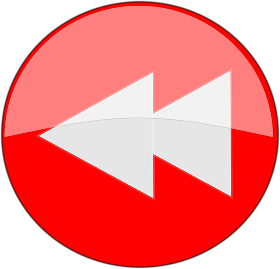 Email
E-mail-t általában a fiatalok csak azért hoznak létre mivel egyes oldalakhoz regisztrációra van szükség és E-mail cím szükséges hozzá. E-mail címet leginkább kapcsolattartásra, munkák megosztására hozták létre.
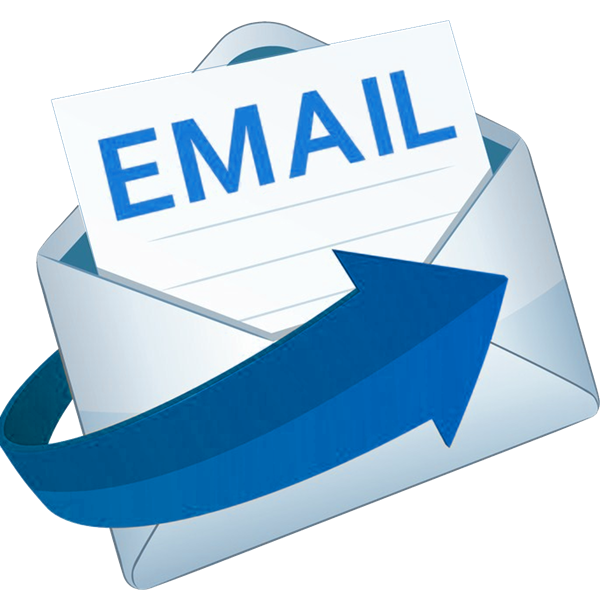 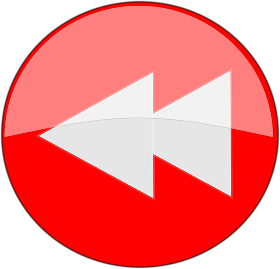 Amit tartsunk be a levelezésnél
Ne kövessük el az email írásnál
Titkos másolat használata a másolat helyett, mert így nem jutnak hozzá a címekhez.
Hivatalosan írjunk, ha nem ismerőseinknek írjuk.
Levélírás után ne maradjunk bejelentkezve semmilyen E-mail címre.
Ne használjunk mozaik szavakat.
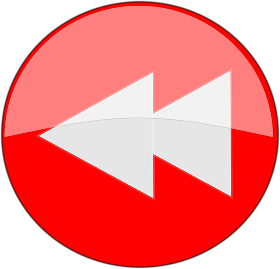 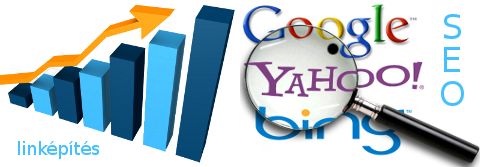 Linkek
Link elnavigálhat más oldalakra, felhívhatja figyelmünket fontos dolgokra. Ha a link jó helyen van, akkor nem kell sokat keresgélni a jó információt. Minden egyes internetes tartalomhoz tartozik egy-egy link. Linket meg lehet osztani, így könnyebben el tudsz mást is navigálni az adott oldalra, ha ő egy másik eszközről elérhető.
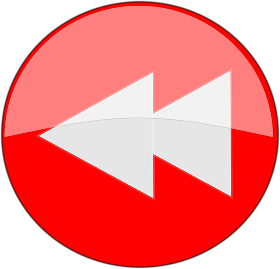 Rossz linkek
Jó linkek
Csak megbízható linkekre kattintsunk rá.
A jó link alatt nem található vírus, illetve átverés.
Amit olyan oldalon találtunk amiben nem vagyok biztosak, hogy megbízható, arra még rá se nézzünk. 
Mielőtt bármire is rákattintanánk nézzük meg a link eredetét mert tele lehet vírussal.
Ne nyissunk meg olyan linket ami ingyen terméket kínál, hiszen ebben a világban már semmi sincs ingyen.
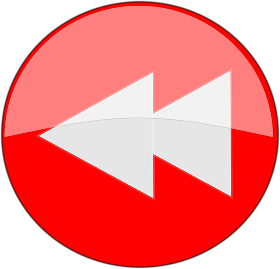 Megfontolandó jó tanácsok:
Világháló = mindenkihez eljut, amit oda egyszer feltöltünk!
Vigyázz milyen képeket raksz fel a közösségi oldalakra, vigyázz miket posztolsz ki!
Soha ne add meg a lakcímedet, telefonszámodat senkinek az interneten keresztül!
Mindig más regisztrációs nevet és jelszót használj!
Soha ne jelöld be a jelszó megjegyzése részt!
Ne használd a nevedet regisztrációs névként!
Letöltések alkalmával figyelj, hogy csak azokat a tartalmakat töltsd le, ami nem tilos, mert az illegális tartalom letöltését a törvény bünteti!
Internet kávézóban vagy wifi pontról ne intézz személyes ügyeket!
Ne hagyd őrizetlenül a számítógépet és ne maradj bejelentkezve, amikor nyilvános helyen chatelsz, vagy belépsz a közösségi oldaladra!
Képeket (főleg erotikus tartalmúakat) soha senkinek ne küldj át, mert bárki bármikor visszaélhet vele, akár zsarolhatnak is, illetve zaklathatnak miatta!
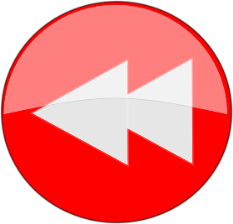 Most következzék egy kvíz melyben felmérjük, mit jegyeztünk meg a bemutatóból.
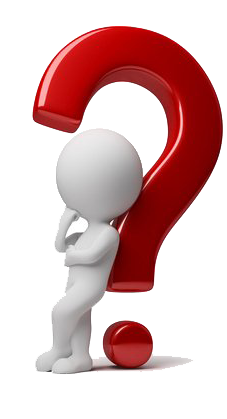 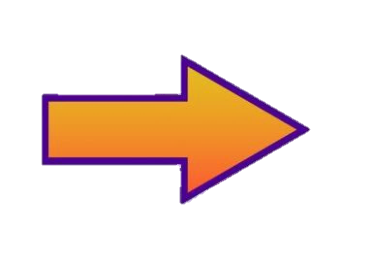 1.Kérdés
		
		2.Kérdés
		
		3.Kérdés
		
		4.Kérdés
		
		5.Kérdés
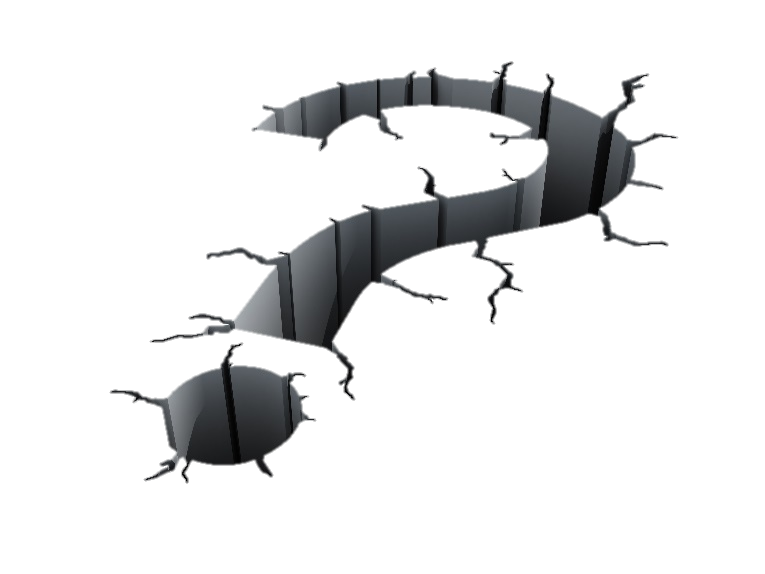 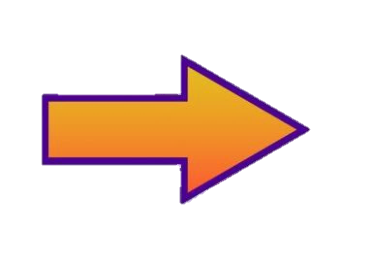 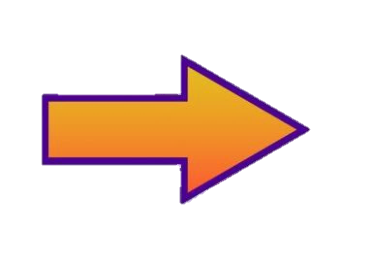 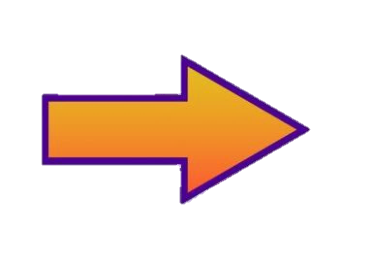 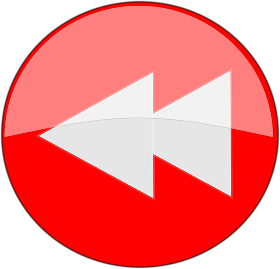 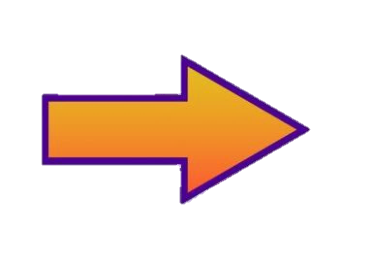 Milyen wifiről ne intézzünk személyes ügyeket?
Otthoni wifiről.

Internet kávézóban, vagy wifi pontról.

Megbízható wifi pontról.
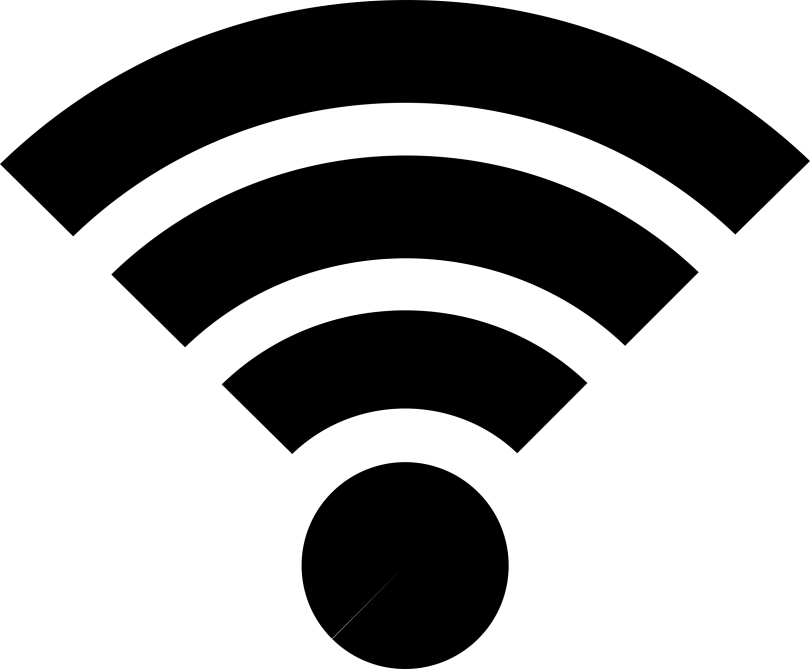 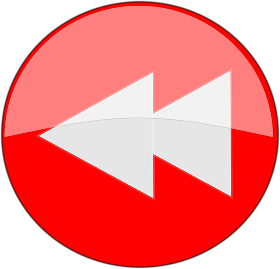 Mit ne tegyél a jelszóval?
Ne adj meg jelszót ha nem muszáj.

Soha ne jelöld meg a jelszó megjegyzés részt.

Ne használj hosszú jelszót.
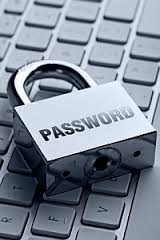 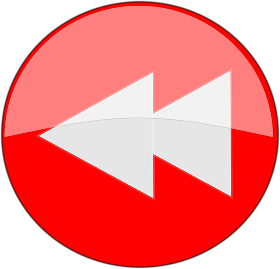 Mit ne adjunk meg soha az interneten?
A nevedet.

A telefonszámunkat lakcímünket.

Kutyánk nevét.
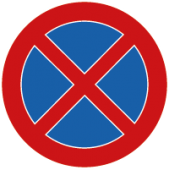 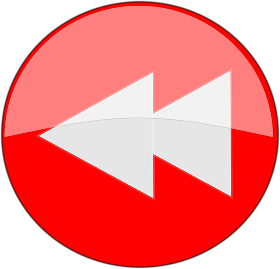 Mivel sodorják veszélybe magukat a gyerekek az interneten?
Ha böngésznek az iskolai tananyaghoz?
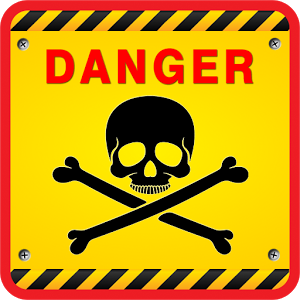 Ha játszanak.
Ha megosszák közösségi oldalon a jelszavaikat.
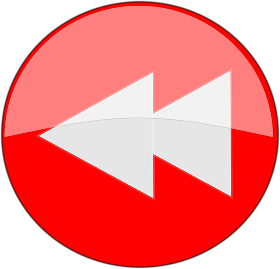 Mit ne tegyünk a facebookon?
Ne írjunk a magánéletünkről.
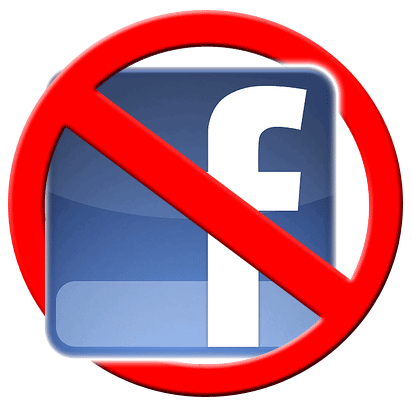 Ne posztoljunk megengedett anyagokat.
Ne beszélgessünk a barátainkkal.
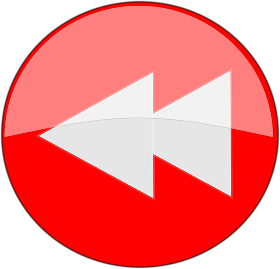 IGAZ!!
Gratulálok eltaláltad a helyes választ!
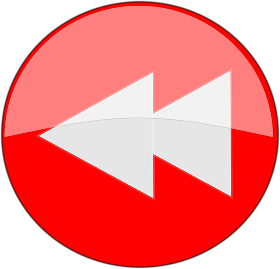 HAMIS!!
Nézd át alaposabban, benne van! 
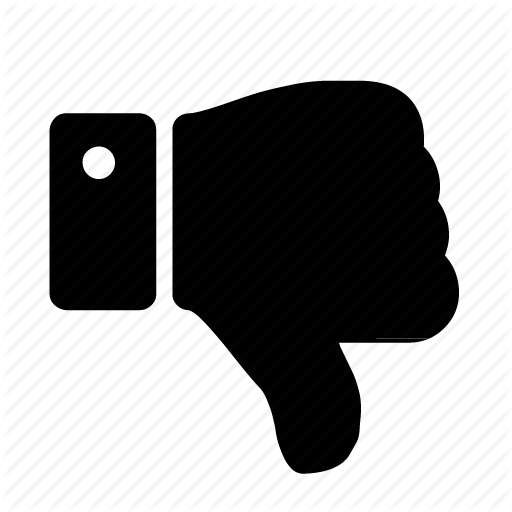 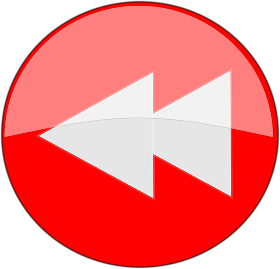 Források
Like kép: https://www.google.hu/search?q=Like&espv=2&source=lnms&tbm=isch&sa=X&ved=0ahUKEwjKrZrizunSAhVoIpoKHQWxA1sQ_AUIBigB&biw=1680&bih=944&dpr=1#imgrc=S5XEG3QwGW_j0M:
Unlike kép: https://www.google.hu/search?q=Like&espv=2&source=lnms&tbm=isch&sa=X&ved=0ahUKEwjKrZrizunSAhVoIpoKHQWxA1sQ_AUIBigB&biw=1680&bih=944&dpr=1#q=unLike&tbm=isch&tbs=rimg:CZSc8zTV43KcIjimjpyFRKhGkpqUOne2btvQrRZAnZVToTPb87Sv2BHMta8sLjLO4amJc9_1zKC0O5SOtWKFR7cyZMioSCaaOnIVEqEaSEdR1T8Kv1lb9KhIJmpQ6d7Zu29ARtzkbpSgCMJEqEgmtFkCdlVOhMxGAAim_1O6mO6ioSCdvztK_1YEcy1Ee3GzdaTX0itKhIJrywuMs7hqYkRVA5OHXn1GCIqEglz3_1MoLQ7lIxGi_19yRJJRh4SoSCa1YoVHtzJkyEReFMptLfPeV&*&imgrc=tEFopwjoSlefWM:
Tiltótábla: https://www.google.hu/search?as_st=y&tbm=isch&hl=hu&as_q=tilt%C3%B3+t%C3%A1bla&as_epq=&as_oq=&as_eq=&cr=&as_sitesearch=&safe=images&tbs=ift:png#imgrc=pFmxbkDUVjwC3M: 
Password kép: https://www.google.hu/search?as_st=y&tbm=isch&hl=hu&as_q=jelsz%C3%B3&as_epq=&as_oq=&as_eq=&imgsz=&imgar=&imgc=&imgcolor=&imgtype=&cr=&as_sitesearch=&safe=images&as_filetype=&as_rights=#imgrc=OkdA_LprC7DKYM: 
Kérdőjel: https://www.google.hu/search?as_st=y&tbm=isch&hl=hu&as_q=k%C3%A9rd%C5%91jel&as_epq=&as_oq=&as_eq=&cr=&as_sitesearch=&safe=images&tbs=ift:png#imgdii=9oqL9AUGnUDkOM:&imgrc=vnlZpX2jMtuppM: 
Download kép: https://www.google.hu/search?q=let%C3%B6lt%C3%A9s&espv=2&source=lnms&tbm=isch&sa=X&ved=0ahUKEwiUkP7p0uzSAhVhSZoKHY5TDkMQ_AUIBigB&biw=1280&bih=918#imgrc=GOIyNTPoKU4xcM:E-mail boríték kép:https://www.google.hu/search?as_st=y&tbm=isch&hl=hu&as_q=&as_epq=E+mail&as_oq=&as_eq=&cr=&as_sitesearch=&safe=images&tbs=ift:png#imgrc=ZdN7ifHCbXuD4M:
Nyíl kép: https://www.google.hu/search?q=nyilak&espv=2&tbm=isch&imgil=_sSJcBcokxTyiM%253A%253B1izDPfvdzmkhpM%253Bhttp%25253A%25252F%25252Fkaccc.hupont.hu%25252F14%25252Fnyilak&source=iu&pf=m&fir=_sSJcBcokxTyiM%253A%252C1izDPfvdzmkhpM%252C_&usg=__ZqnwZGipoyFA2EXybLhVpyZB830%3D&biw=1280&bih=918&ved=0ahUKEwiHqb-T9ezSAhWBA5oKHYaZAAAQyjcINQ&ei=JObTWIeHFIGH6ASGswI#imgrc=_sSJcBcokxTyiM:
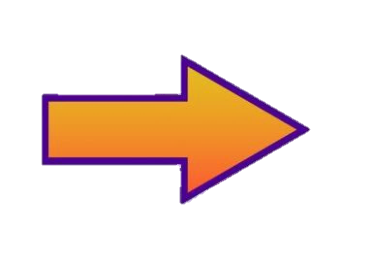 Danger kép: https://www.google.hu/search?q=DAnger&espv=2&site=webhp&source=lnms&tbm=isch&sa=X&ved=0ahUKEwj8ksXP3unSAhUJApoKHd0DCwgQ_AUIBigB&biw=1680&bih=944#imgrc=Bnw8Xg4RuLmNiM: 
Wifi kép: https://www.google.hu/search?as_st=y&tbm=isch&hl=hu&as_q=Wifi&as_epq=&as_oq=&as_eq=&cr=&as_sitesearch=&safe=images&tbs=ift:png#imgrc=v4WXmUmgYPUASM: 
Diagramm adatai: https://hu.wikipedia.org/wiki/Facebook
Egyéb: http://www.ujhartyan.hu/dynamic/nyitooldal//_eloterjesztesek/internet_elbir.pdf
http://mno.hu/digitalis/hogyan-valasszunk-jo-jelszot-1207593
Nyíl: https://www.google.hu/search?as_st=y&tbm=isch&hl=hu&as_q=nyilak&as_epq=&as_oq=&as_eq=&cr=&as_sitesearch=&safe=images&tbs=ift:png#imgrc=uLb8BcfKjO8OlM: 
Betörő kép: https://www.google.hu/search?q=lop%C3%A1s&espv=2&source=lnms&tbm=isch&sa=X&ved=0ahUKEwjImKSViurSAhVMGZoKHajtCwkQ_AUIBigB&biw=1680&bih=944#imgrc=B_EN0SbeU99-IM: 
Kérdőjel: https://www.google.hu/search?as_st=y&tbm=isch&hl=hu&as_q=k%C3%A9rd%C5%91jel&as_epq=&as_oq=&as_eq=&cr=&as_sitesearch=&safe=images&tbs=ift:png#imgrc=1nbKOAA1WSZEXM:
Egyéb: http://www.ujhartyan.hu/dynamic/nyitooldal//_eloterjesztesek/internet_elbir.pdf
http://mno.hu/digitalis/hogyan-valasszunk-jo-jelszot-1207593
NISZ logo: https://www.google.hu/search?as_st=y&tbm=isch&hl=hu&as_q=NISZ+Nemzeti+Infokommunik%C3%A1ci%C3%B3s+Szolg%C3%A1ltat%C3%B3+Zrt&as_epq=&as_oq=&as_eq=&cr=&as_sitesearch=&safe=images&tbs=ift:png#imgrc=XbLlRXnXS_qL2M: 
Kék-vonal logo: https://www.google.hu/search?q=K%C3%A9k+vonal&espv=2&source=lnms&tbm=isch&sa=X&ved=0ahUKEwjow522iurSAhVnQJoKHfB9AaQQ_AUIBigB&biw=1680&bih=944#imgrc=Gt1AjfqfVQX0yM: E-mail boríték kép:https://www.google.hu/search?as_st=y&tbm=isch&hl=hu&as_q=&as_epq=E+mail&as_oq=&as_eq=&cr=&as_sitesearch=&safe=images&tbs=ift:png#imgrc=ZdN7ifHCbXuD4M:
Kisfüzetek: https://www.google.hu/search?q=tartalomjegyz%C3%A9k&espv=2&source=lnms&tbm=isch&sa=X&ved=0ahUKEwil5bDVn-3SAhUrP5oKHU4LA5EQ_AUICCgB&biw=1280&bih=918#imgrc=ots6_2zvToK7SM: 
https://www.google.hu/search?q=tartalomjegyz%C3%A9k&tbm=isch&tbs=rimg:CaLbOv9s706CIjicA6ECDj72EfNFl11pfvIbvgPnKMPzVD6M1vlp4xUriquxyjhyGxmEu6CdjNjuPU3ZLdjYbdD3eCoSCZwDoQIOPvYREYUOUTS3OasnKhIJ80WXXWl-8hsRx9yFoxPt3SoqEgm-A-cow_1NUPhFNEmYuyZ_1UmyoSCYzW-WnjFSuKESaWD4tcoS8RKhIJq7HKOHIbGYQRib2uvfIjrcoqEgm7oJ2M2O49TRHxQbtfUqG3lioSCdkt2Nht0Pd4EXXUfT7ISwqJ&tbo=u&sa=X&ved=0ahUKEwip1dmeoO3SAhUmGZoKHbrMDqUQ9C8IGw&biw=1280&bih=918&dpr=1#imgrc=WMYibqsy2sEKWM:
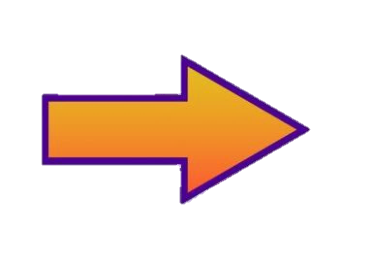 Köszönöm a figyelmet!

Vége!